WA 8
31.1.2024
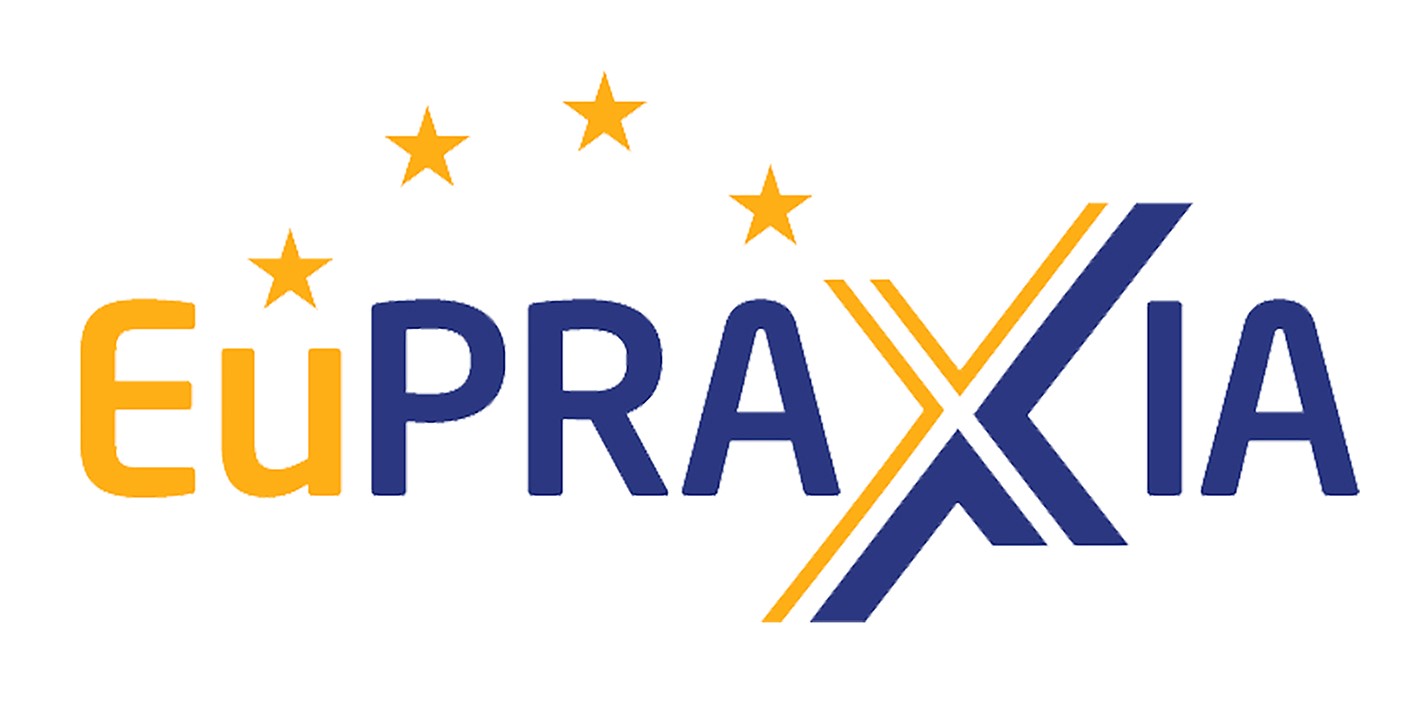 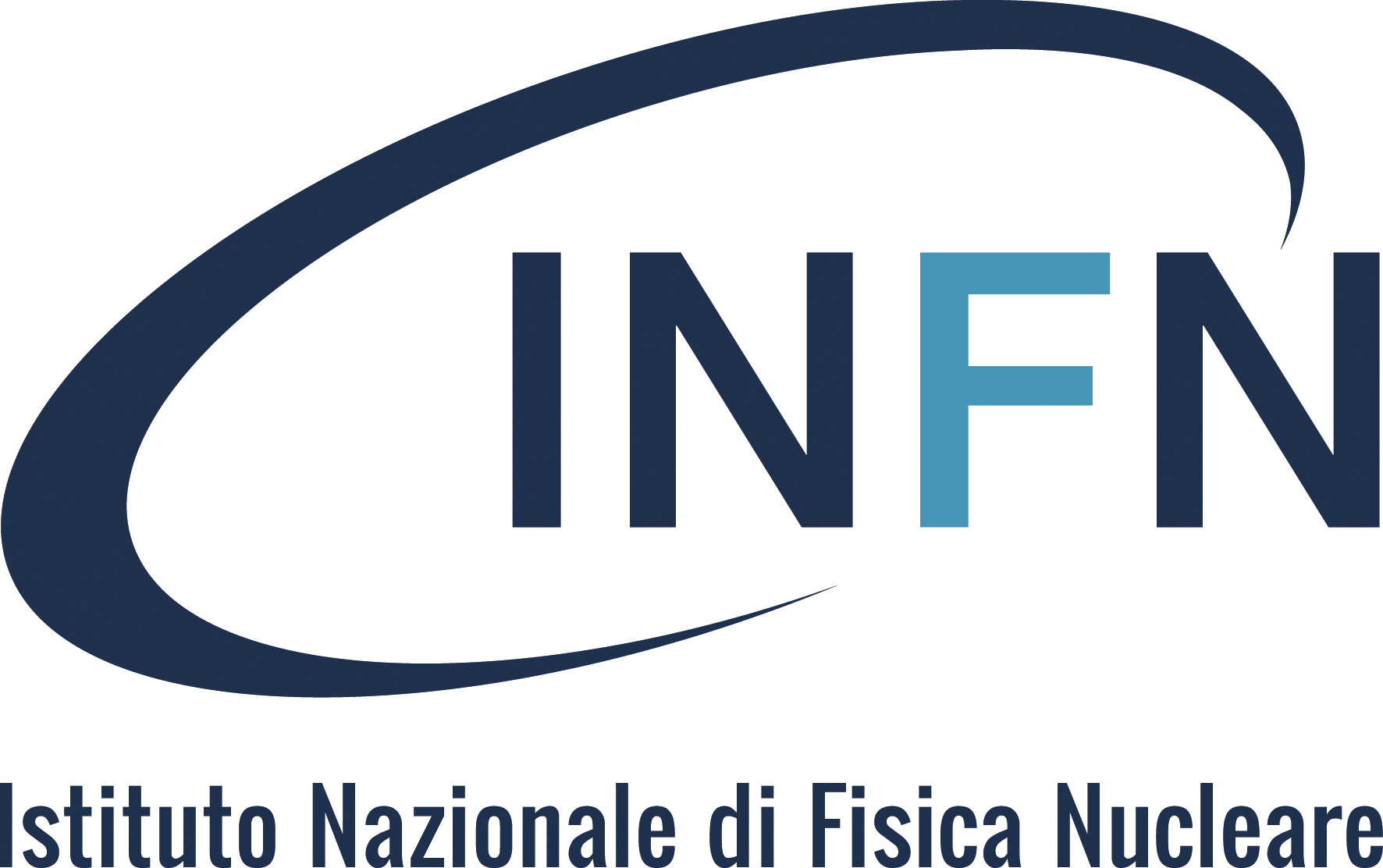 WA 8
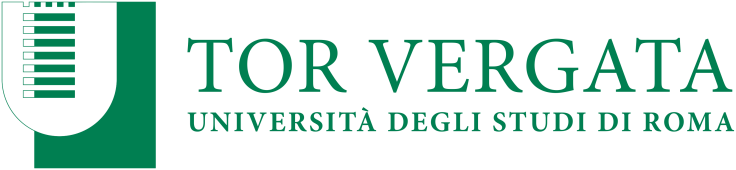 To Do
Outcome closed actions & Decisions
Ongoing actions
EuXFEL user’s meeting


__________________


EuPRAXIA@SPARC_LAB users’ meeting

Dates: July 9th-10th 2024 (+ LEAPS 11th-12th)

Do we have a budget to invite speakers?
- TDR responsibilities
(details in the next slides)


- Conferences for 2024
Science@FELs
      SILS
      …
- Personnel 
replacement of a post-doctoral fellow and plans beyond 2025 (including EuPRAXIA-PP)
CRITICAL

- Procurement of R&D elements (mainly for sample delivery) 
Early 2024
WA 8
31.1.2024
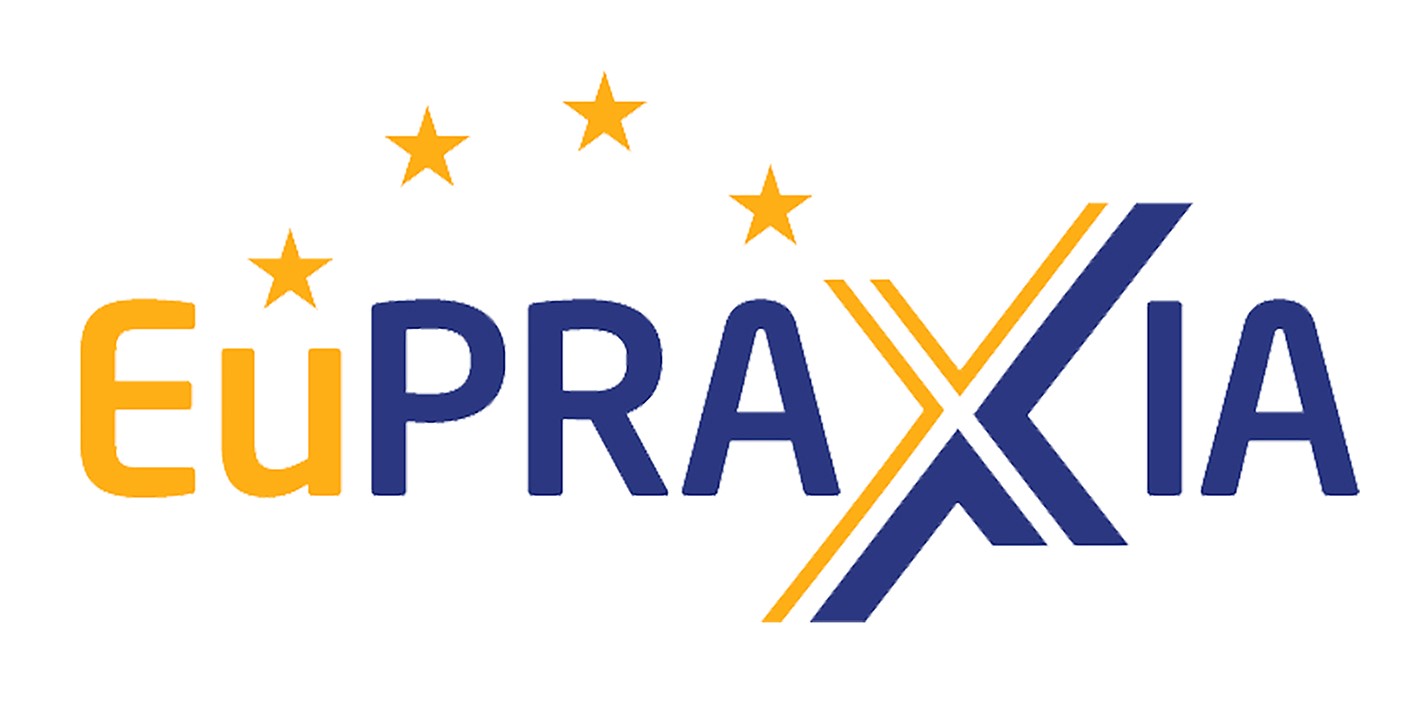 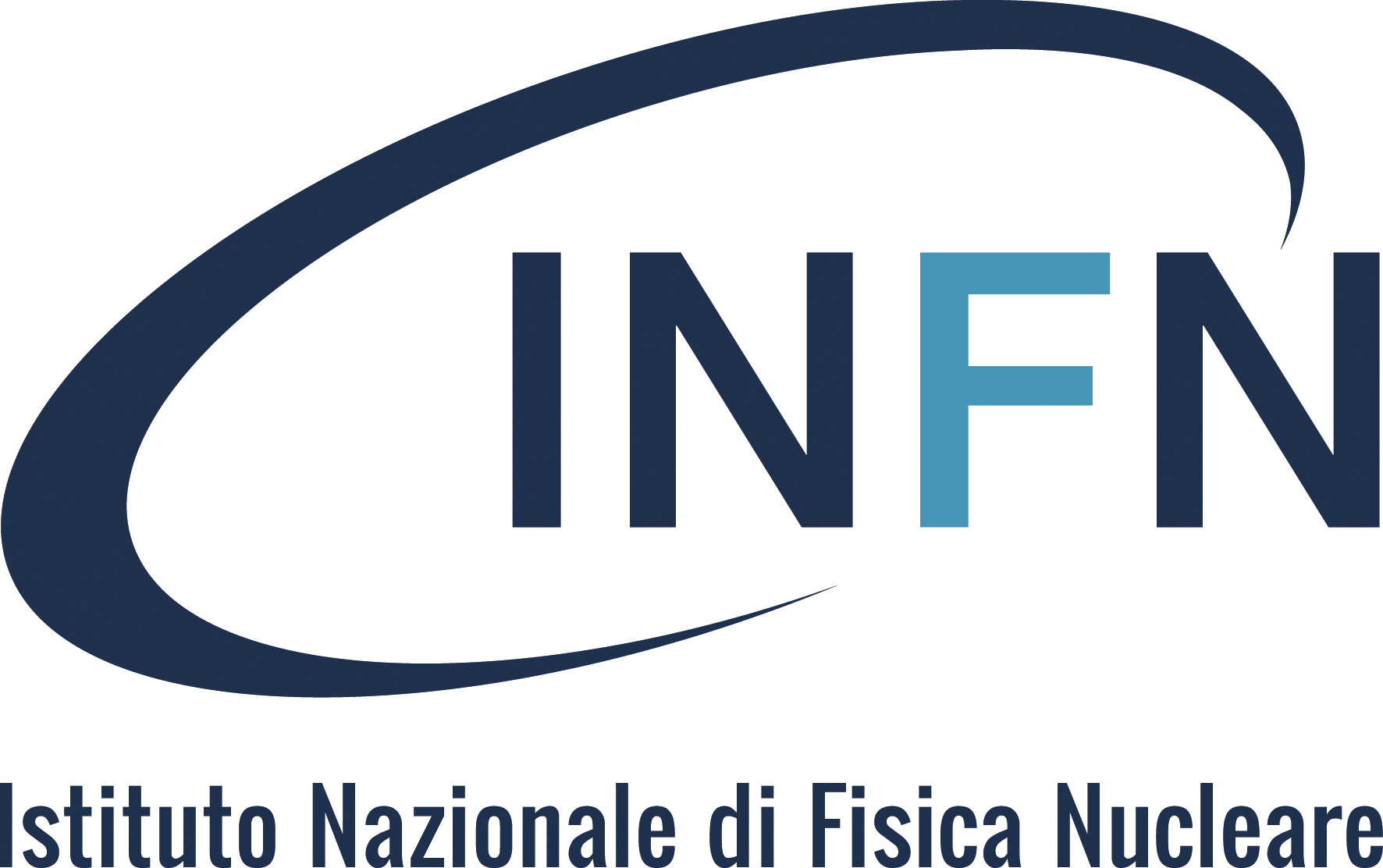 WA 8
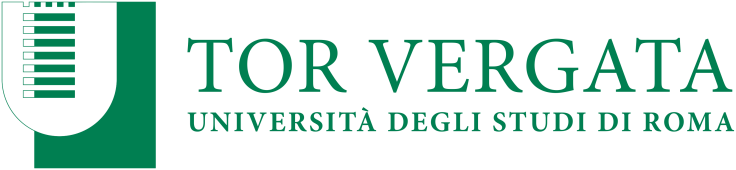 Figures
AQUA                                                  	ARIA
WA 8
31.1.2024
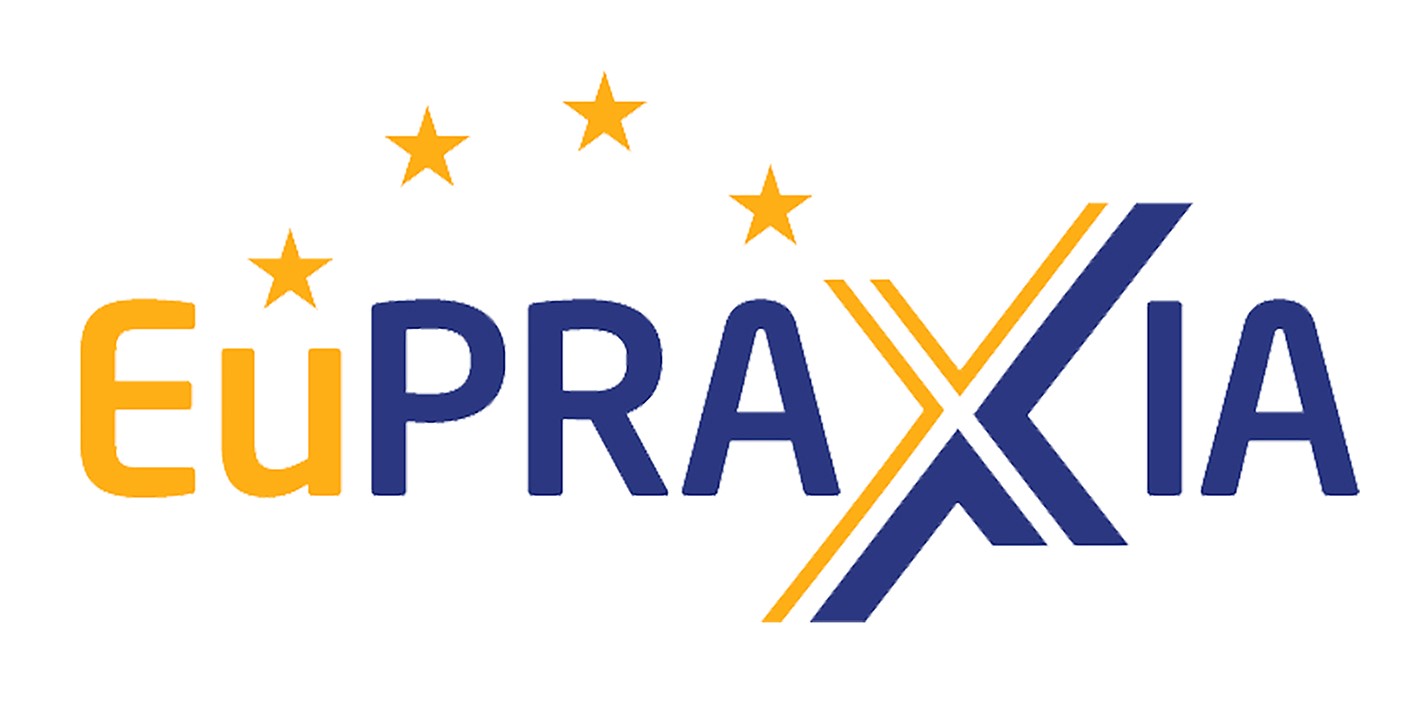 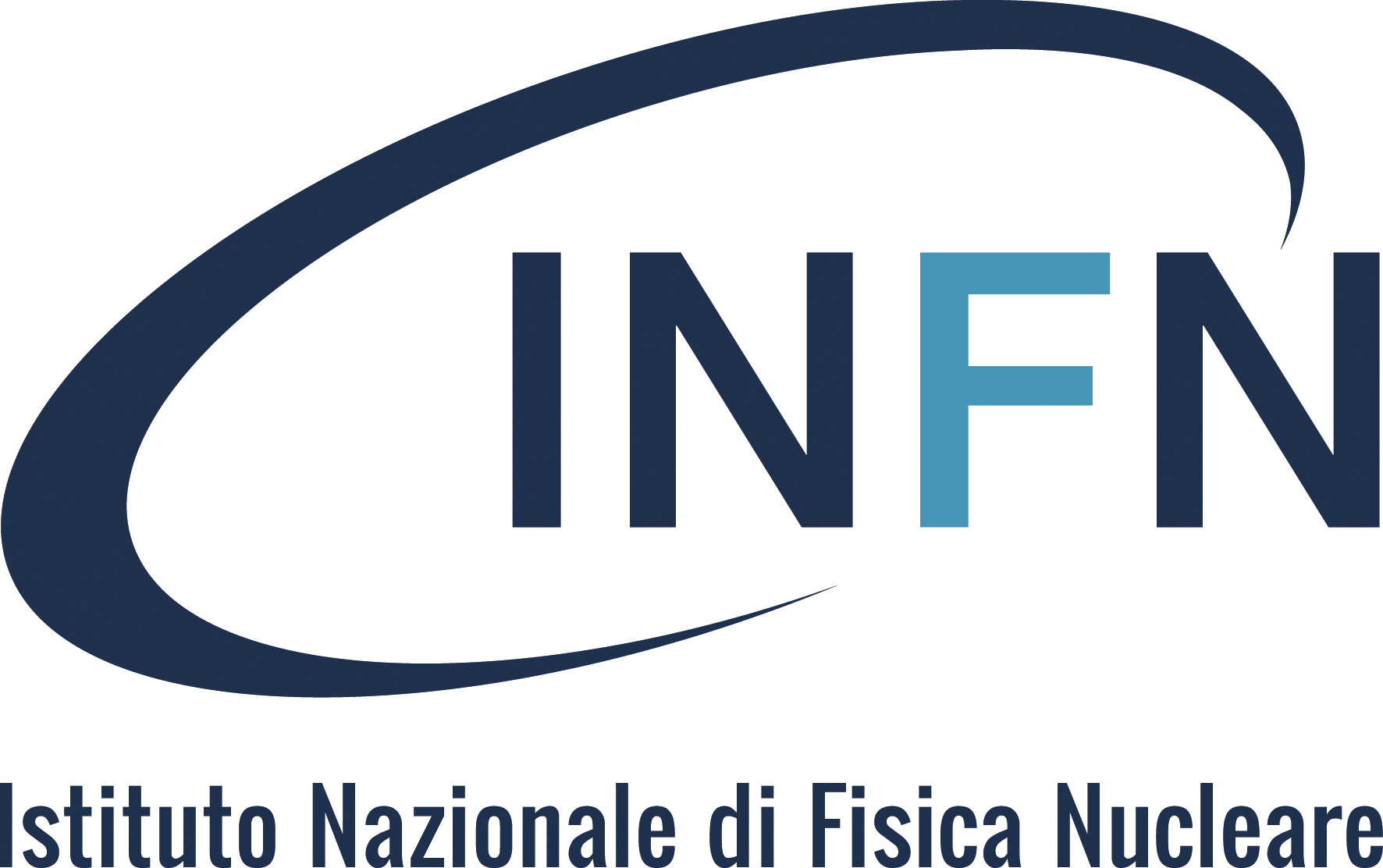 WA 8
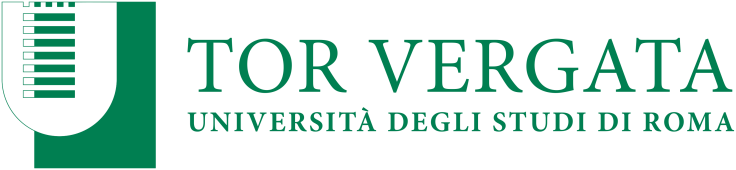 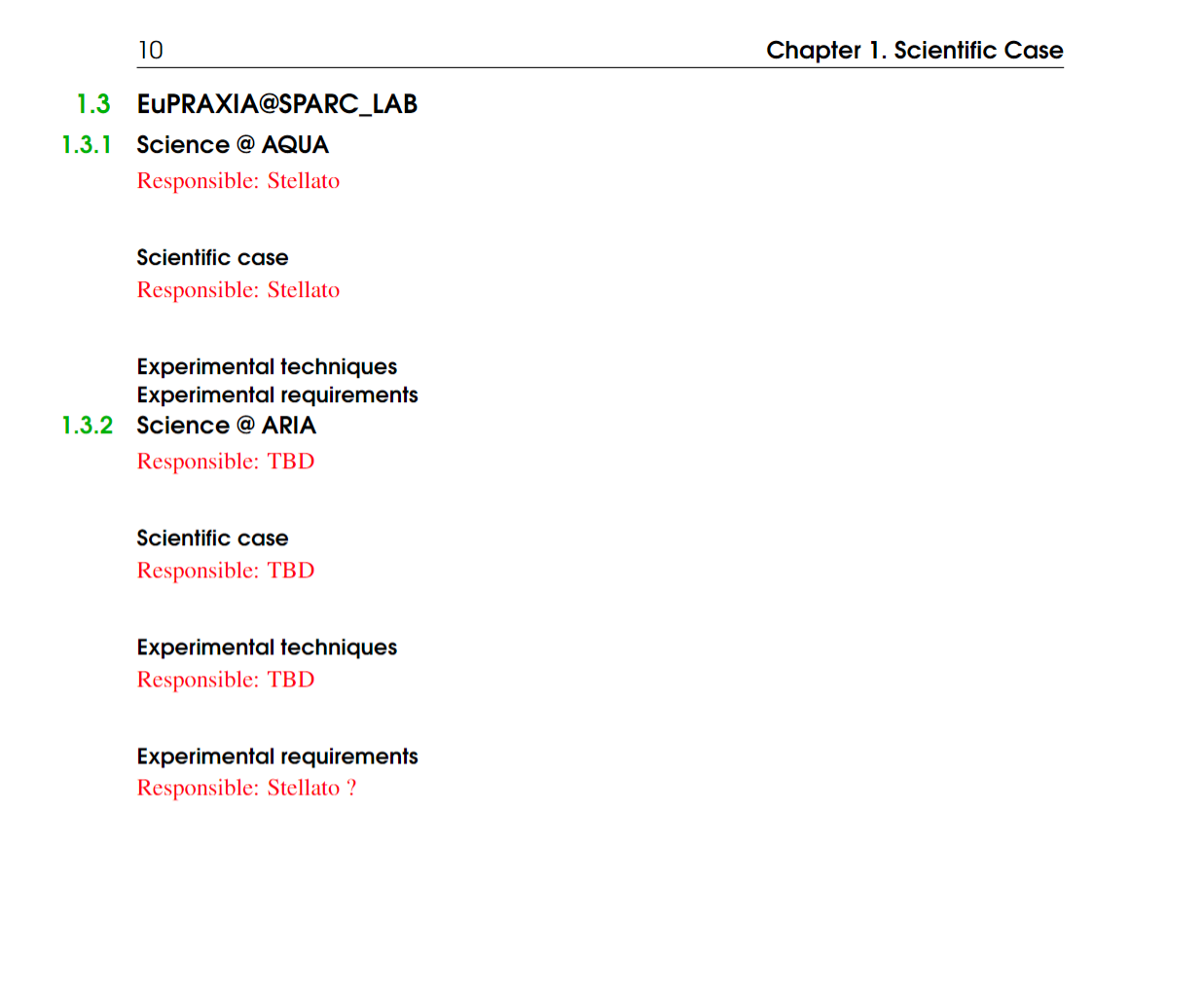 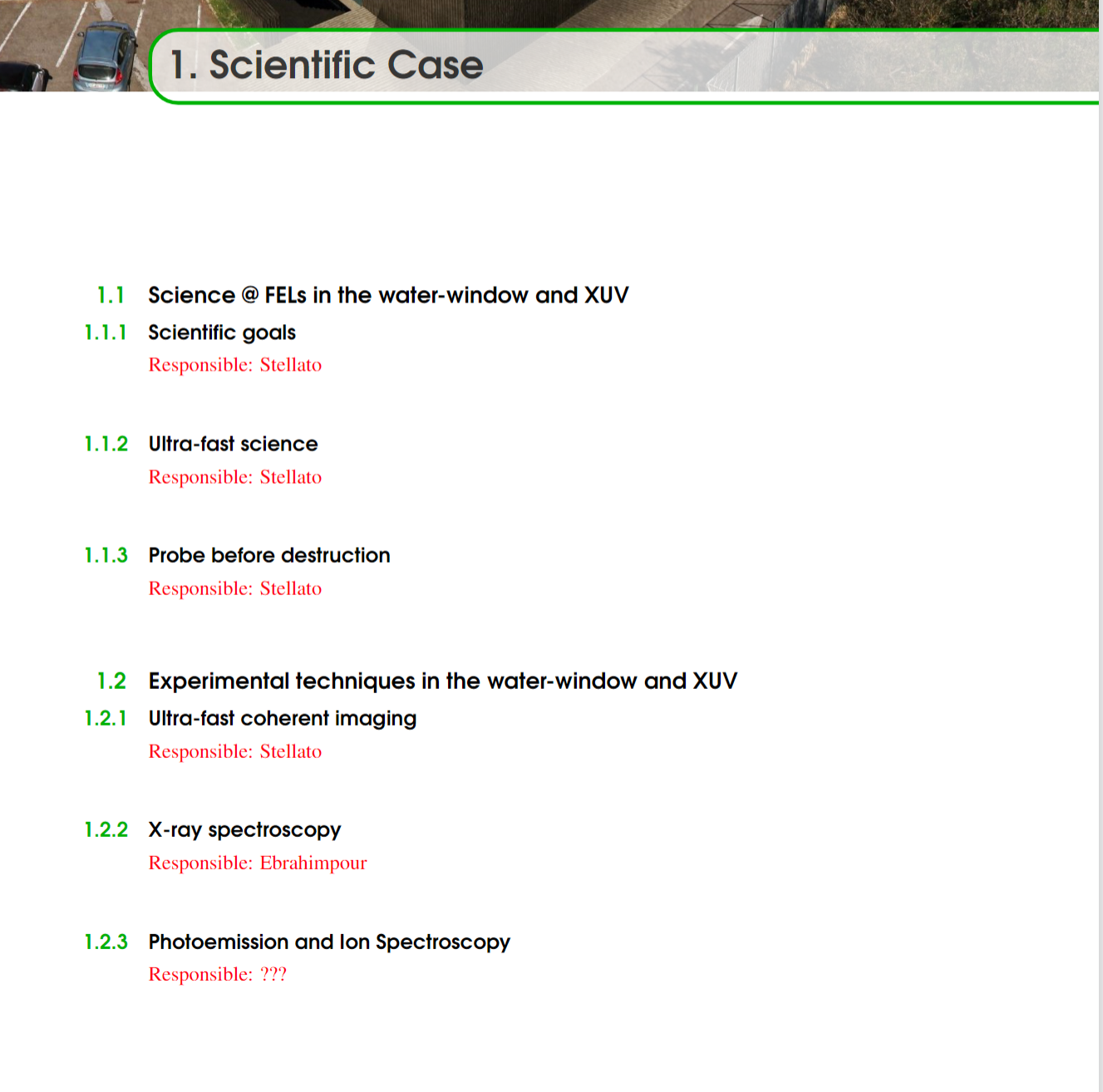 Support needed, especially for the ARIA beamline
WA 8
31.1.2024
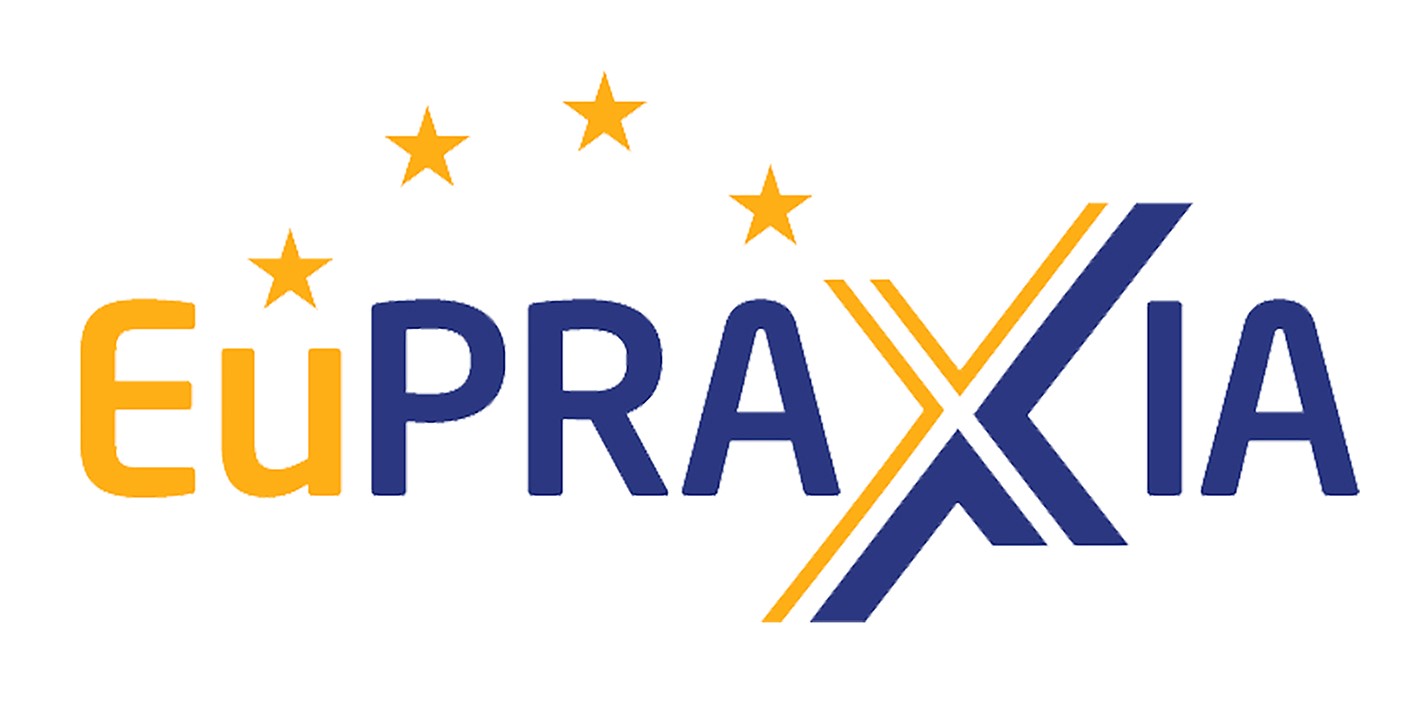 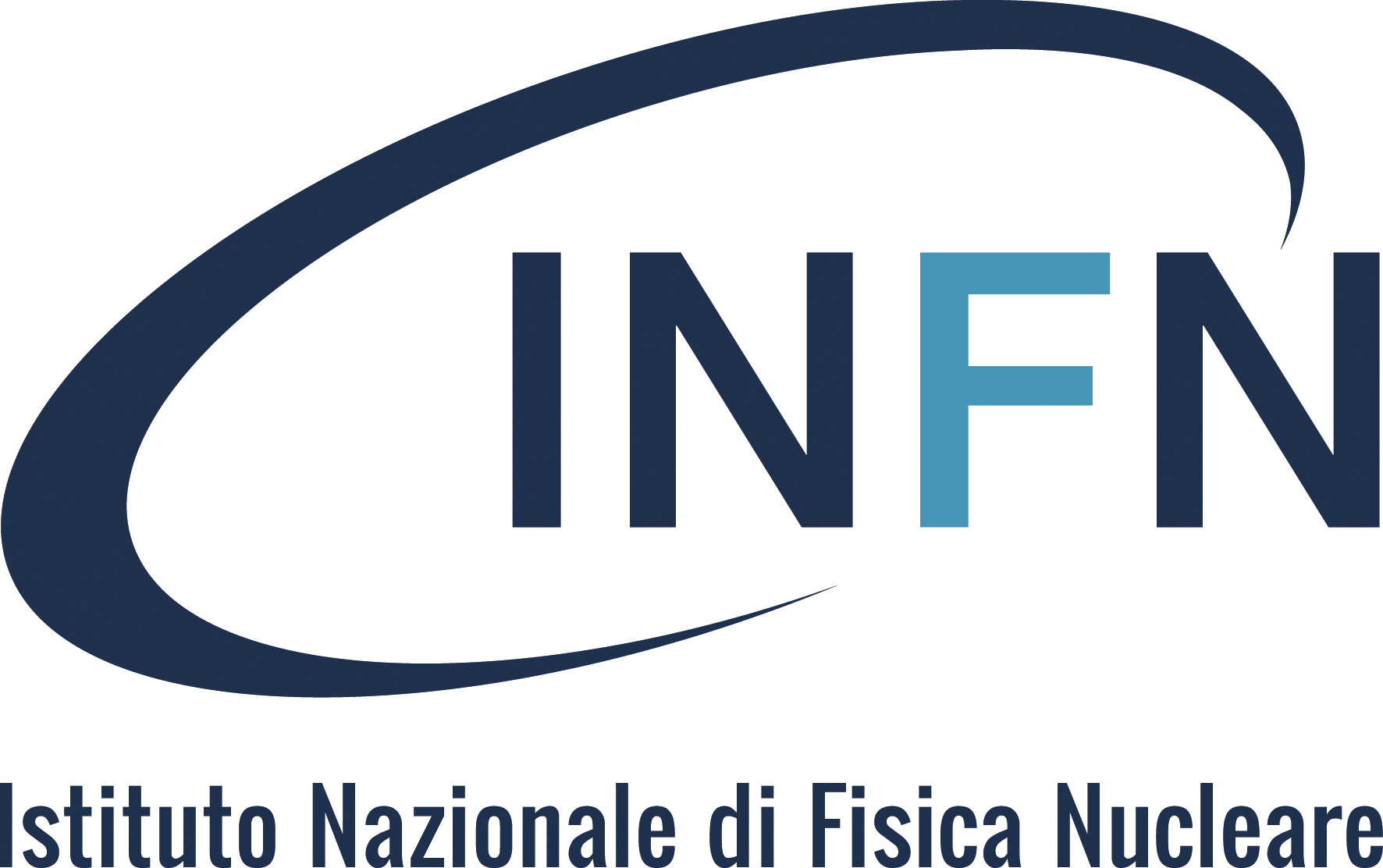 WA 8
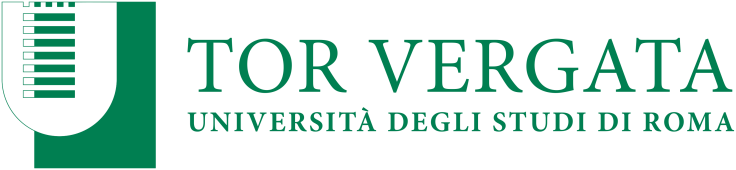 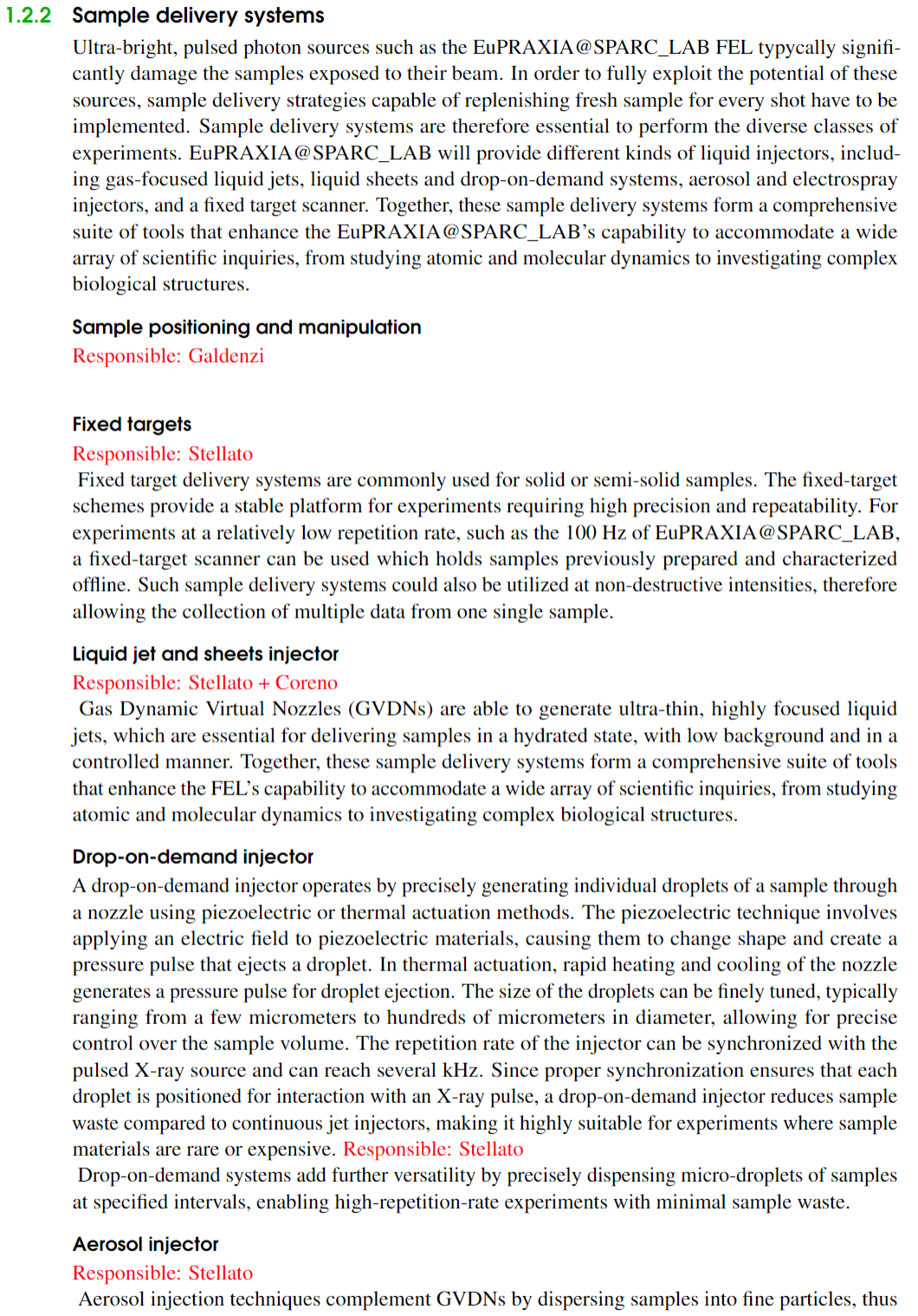 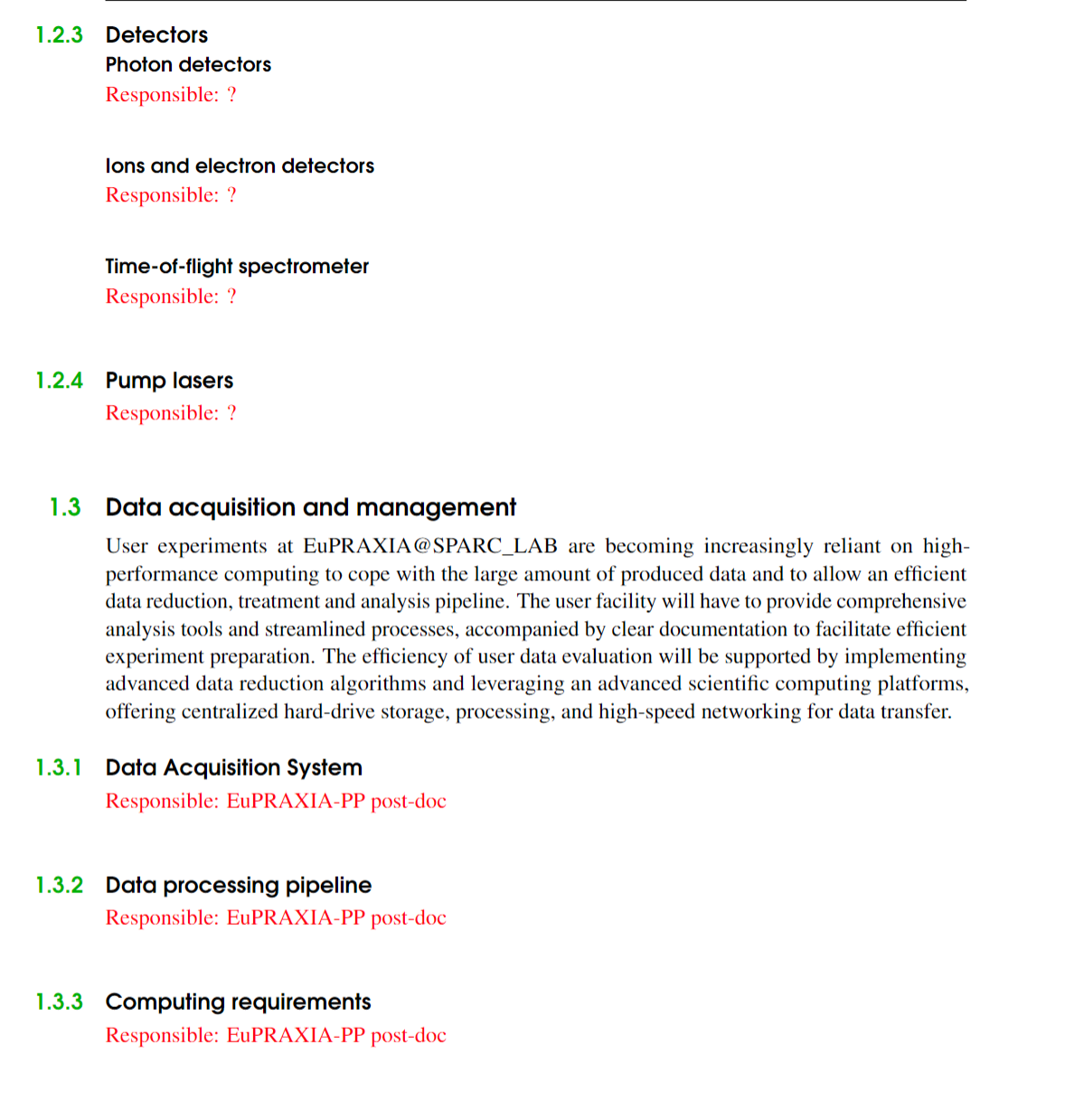 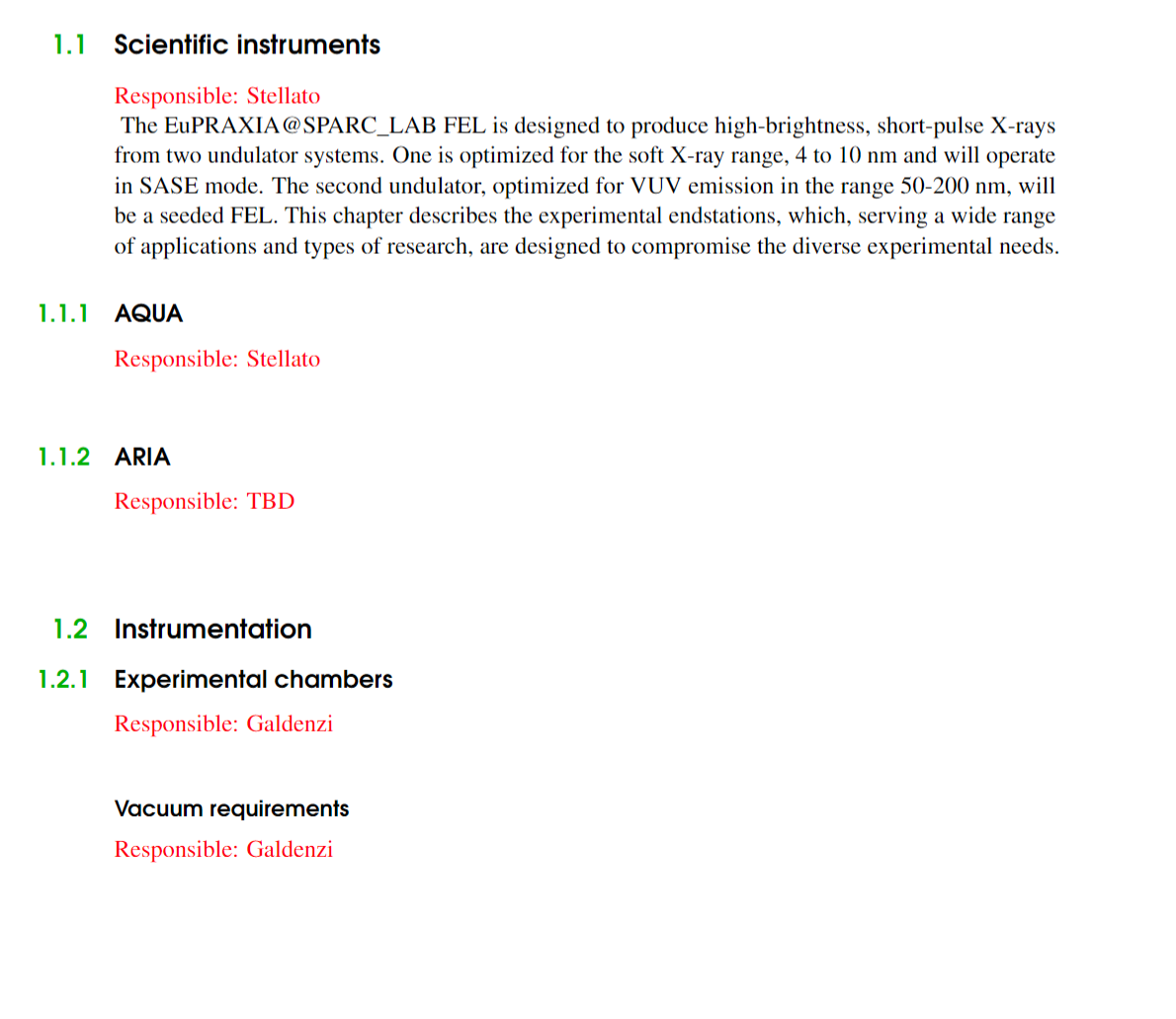